Муниципальное автономное общеобразовательное учреждение «Средняя школа №156 имени Героя Советского Союза Ерофеева Г.П.»
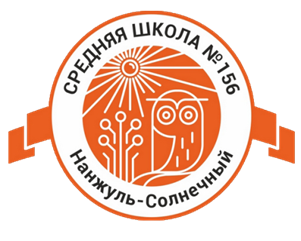 ХАРАКТЕРИСТИКИ СОВРЕМЕННОГО УРОКА
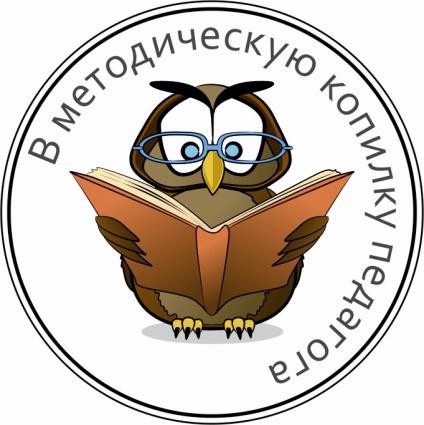 Выступающий: Мельник Е.П., заместитель директора по УВР
г. Красноярск, 2024
Урок – это зеркало общей и педагогической культуры учителя, мерило его интеллектуального богатства, показатель его кругозора и эрудиции.В.А. Сухомлинский
Традиционный урок
Урок по ФГОС
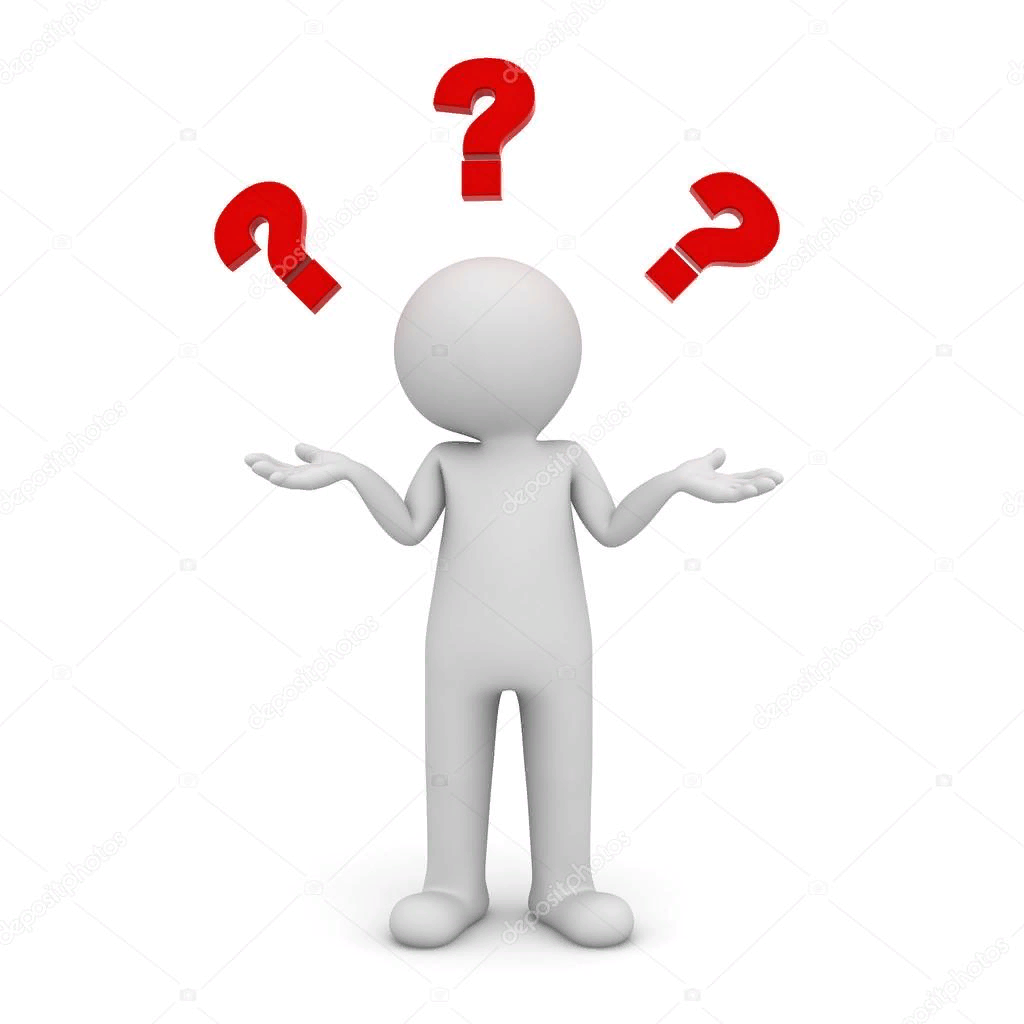 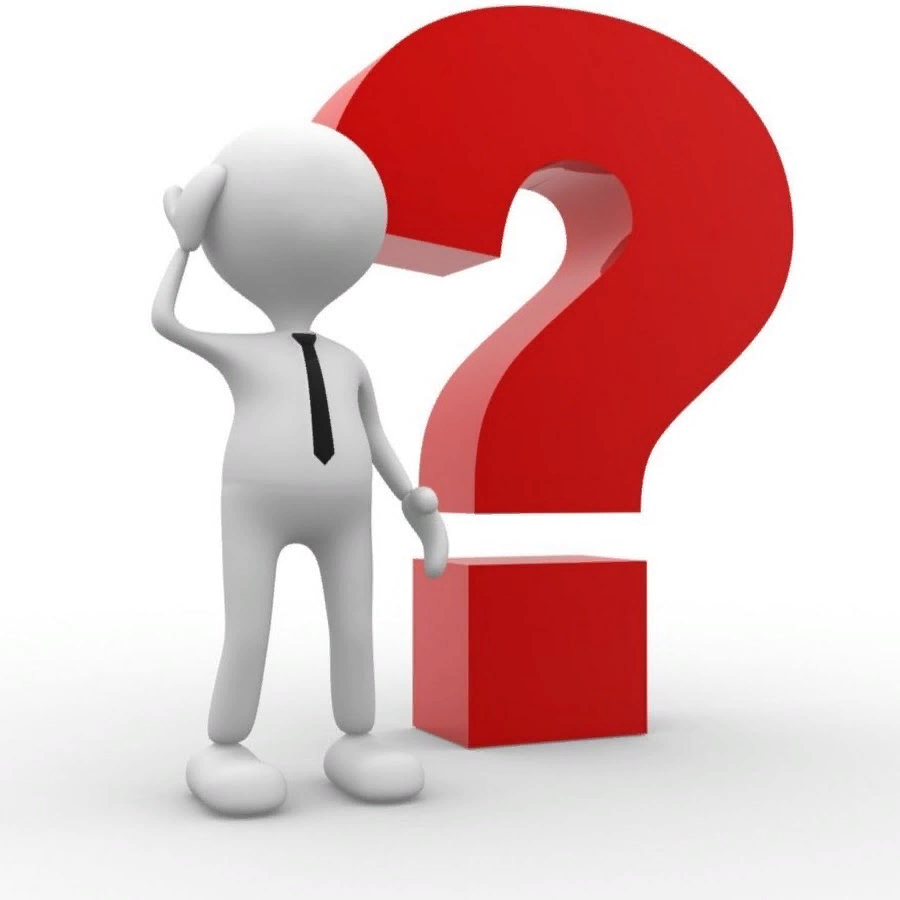 ПРОБЛЕМНАЯ ЗАДАЧА 1
СОВРЕМЕННЫЙ	УРОК	-
УРОК,	ОТРАЖАЮЩИЙ
СУЩНОСТЬ  И  НАЗНАЧЕНИЕ  СОВРЕМЕННОГО ОБРАЗОВАНИЯ, ТЕНДЕНЦИИ ЕГО РАЗВИТИЯ В РОССИИ И МИРЕ
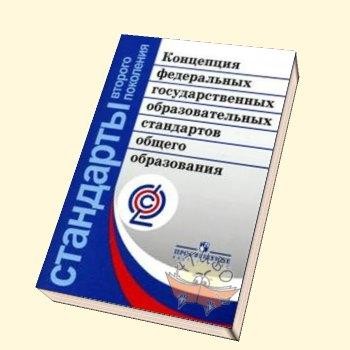 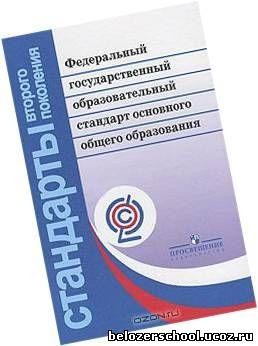 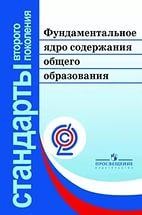 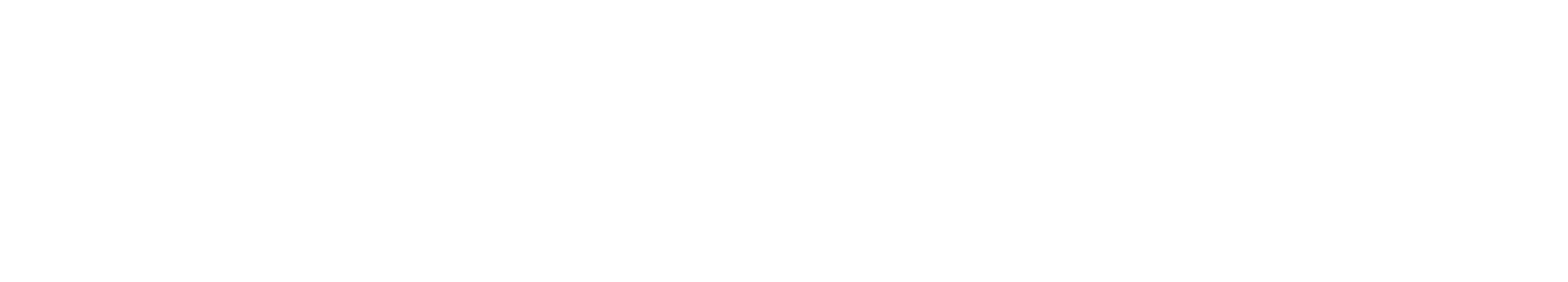 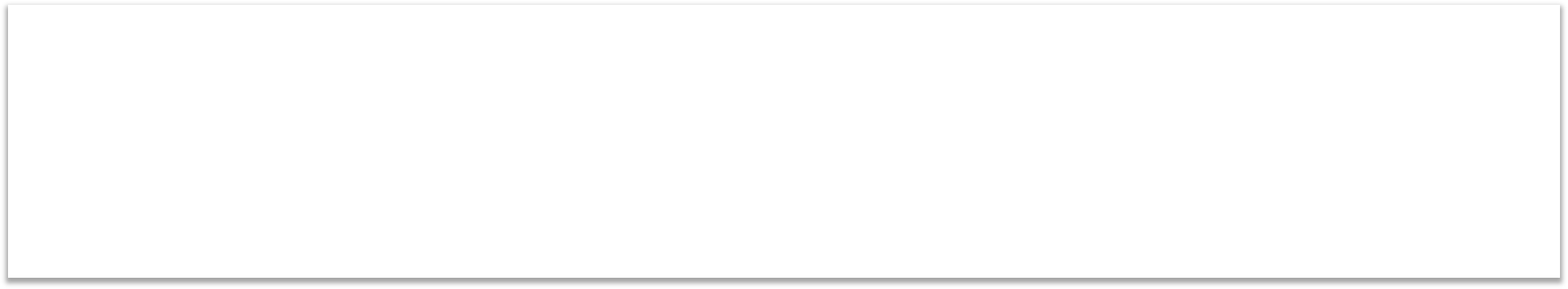 Урок – это зеркало общей и педагогической культуры учителя, мерило его интеллектуального богатства, показатель его кругозора и эрудиции.
В.А. Сухомлинский
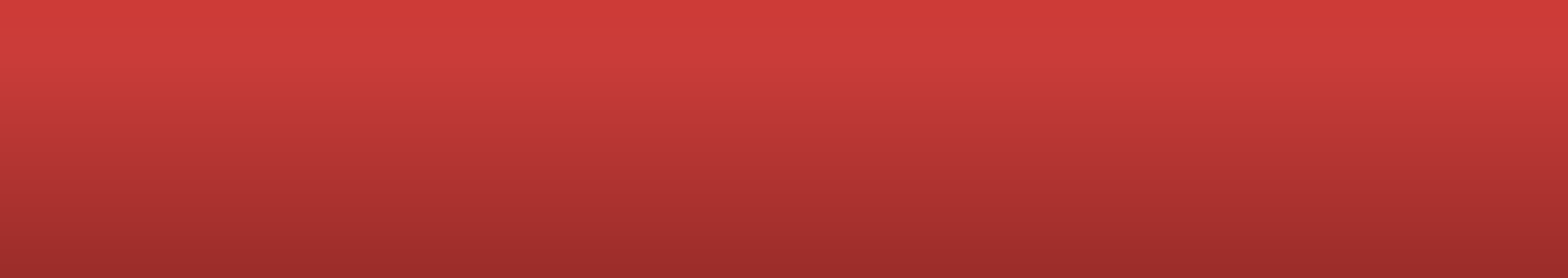 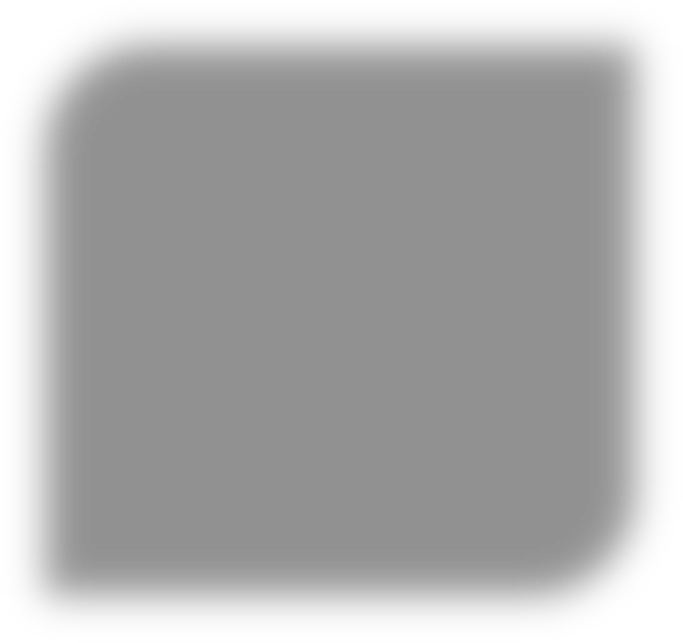 Урок в массовой школе больше всего страдает от:
-некачественной подготовки;
-плохого расчёта;
-непродуманной импровизации;
-нарушений педагогических закономерностей
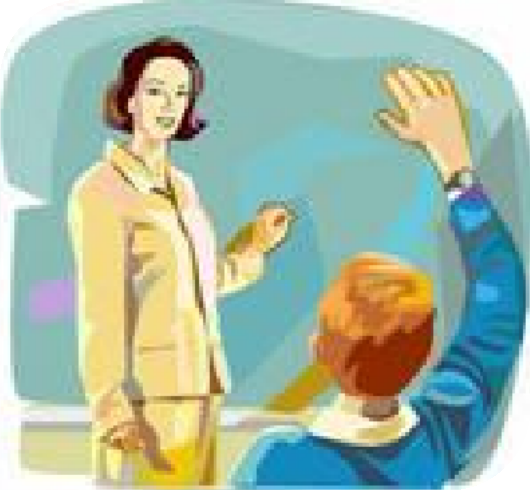 Реализация  в  образовательном  процессе  новых  стандартов  –  весьма трудная  задача  для  большинства  педагогов.    Анализ  массового педагогического   опыта   позволяет   утверждать,   что   учителями допускаются грубые ошибки и многочисленные несуразности, поскольку уровень  предметной,  научной  подготовки  учителя  не  соответствует уровню сложности решаемых методических задач
Основные аспекты  современного  урока в контексте требований  ФГОС?
Субъективизация
Метапредметность 
Деятельностный  подход 
Коммуникативность 
Рефлексивность 
Импровизационность
ПРОБЛЕМНАЯ ЗАДАЧА 2
Осмоловская И.М. Тенденции развития российского образования//
Преподавание истории в школе. – 2016. - №2. – С.15-19
Мировые тенденции: изменение ориентации образования от «образования на всю жизнь» на «образование в течение жизни»… основной задачей становится не только и не столько
передача предметных
ученикам умений	и
системы	знаний,	формирование навыков,	 а
становление
учебной
деятельности переучиваться
в	целом,
в	течение
которая всей
позволит
учиться	и
жизни,
самостоятельно
приобретать необходимые знания.
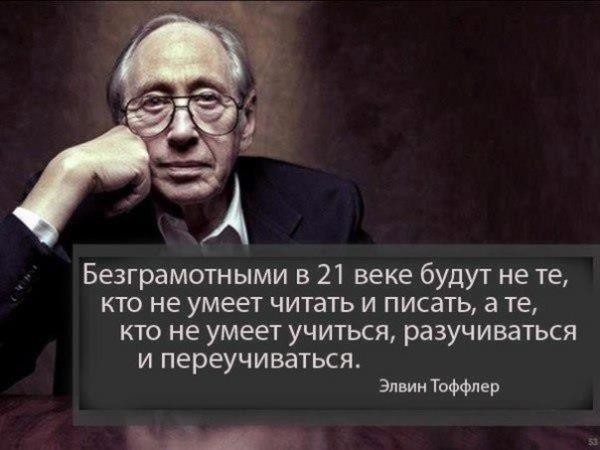 .
Переход  от  знаниевого  к  деятельностному   подходу  был обусловлен ухудшающимися с каждым годом результатами наших учеников в международных исследованиях качества образования PISA
Задания   PISA   требуют   от   учеников   применять имеющиеся  знания,  а  не  просто  их  воспроизвести,
причём	применить	не	в	учебных,	а	в
жизненных элементами
ситуациях,	которые	всегда	обладают
неопределённости.
Когда	людей	станут	учить не	тому,	что они	должны
Учить надо не
мыслям, а мыслить.
И. Кант
а	тому,	как
думать, должны исчезнут
они думать,	то	тогда
всякие
недоразумения
В    контексте    модернизации современного образования урок должен обретать  новые черты.
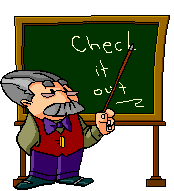 Изменения,
претерпевает, определёнными
которые	он
вызваны социальными
процессами,	в	том введением
числе новых
образовательных стандартов
ЧТО ДОЛЖНО ИЗМЕНИТЬСЯ	В УРОКЕ, ЧТОБЫ ОН СТАЛ	СОВРЕМЕННЫМ	НЕ ПО
ВНЕШНЕЙ ФОРМЕ, А ПО СВОЕЙ СУТИ?
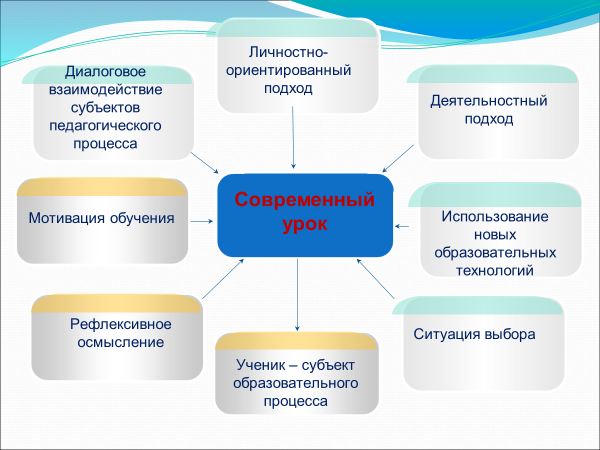 Требования к современному уроку
Самостоятельная работа учащихся на всех этапах урока
Учитель выступает в роли организатора, а не информатора
Обязательная рефлексия учащихся на уроке
Высокая степень речевой активности учащихся
Методы взаимодействия с обучающимися
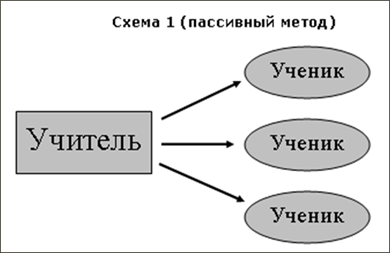 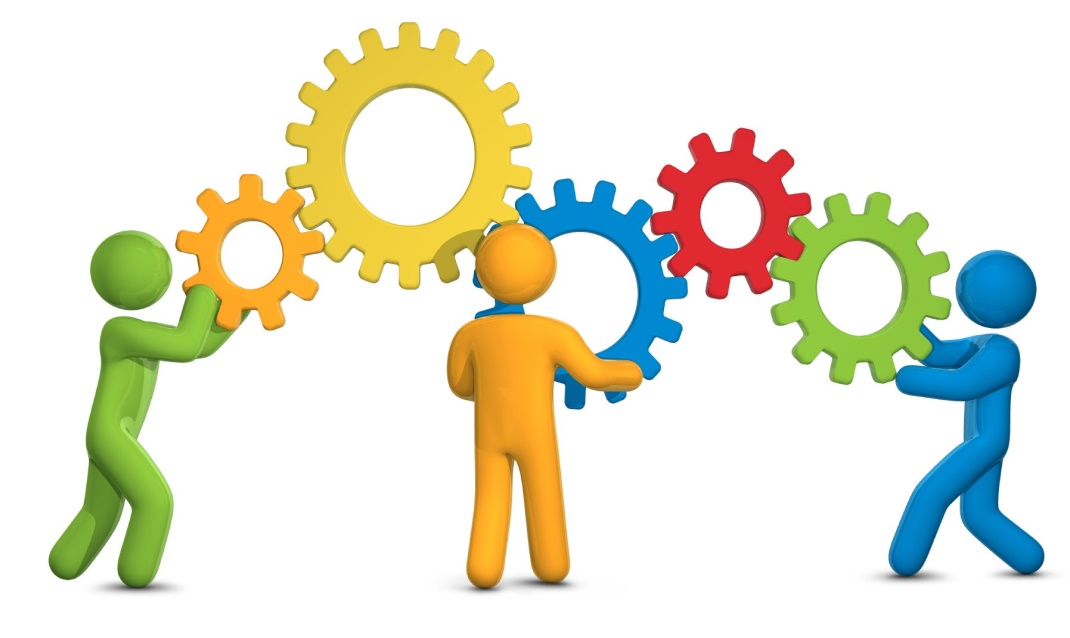 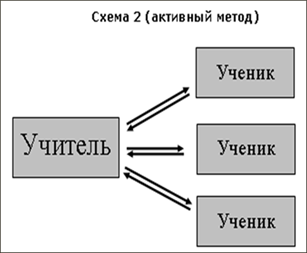 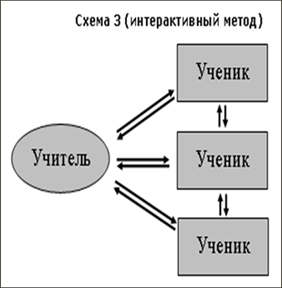 Требования к заданиям на уроке
Повышенный уровень сложности, проблемный и поисковый характер

Задания должны предполагать необходимость комплексного применения знаний из нескольких разделов предмета
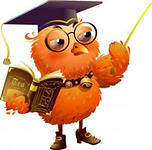 Требования к учителю
Чётко и точно формулирует задания
Не даёт новые знания ученикам в готовом виде
Не повторяет задание 2 раза
Не комментирует ответы учеников и не исправляет их, предлагая это сделать самим ученикам
Не повторяет то, что уже сказали ученики
Предугадывает затруднения учеников и меняет по ходу урока задание, если дети не смогли его выполнить с первого раза
Подбирает комплексные задания
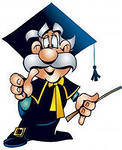 Схема урока
Отличных вам уроков!
Скажи мне, и я забуду, 
покажи мне, и я запомню, 
дай мне действовать самому,
и я научусь.
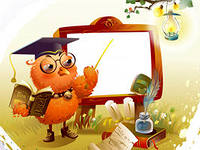 Три постулата заложены в основание 
новой технологии урока: 
«Урок есть открытие истины, поиск истины и осмысление истины в совместной деятельности детей и учителя». 
Урок дает ребенку опыт групповой интеллектуальной деятельности.
«Урок есть часть жизни ребенка, и проживание этой жизни должно совершаться на уровне высокой общечеловеческой культуры». 
Педагог должен иметь смелость жить на уроке, а не устрашать детей, быть открытым ко всем проявлениям жизни.